Prévention de radicalisation au niveau locales
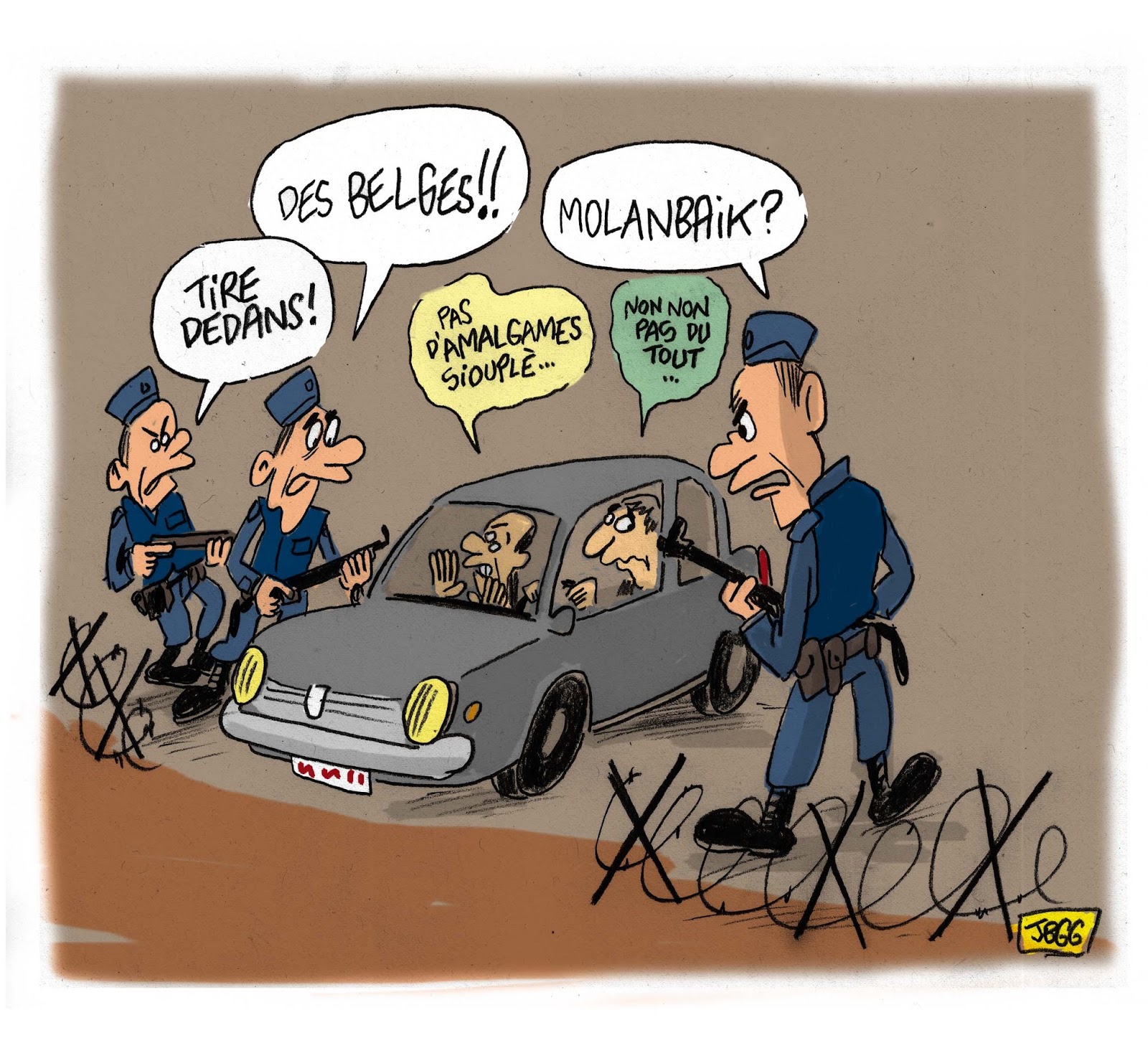 Elke Devroe
Dr. Criminologie
1
Méthodologie A la demande du Ministre de l’Intérieur plusieurs recherches exécutée sur la prévention de radicalisation et de terrorisme Sources: 1. Documents policières (PV des cas bien précis)2. Documents des la ville (programmes d’intégration en de réhabilitations)3. Interviews personnelles avec des gens travaillant chez la police, des magistrats, des gardiens dans le prisons, les services sociaux, etc…)
2
Contenu
Prévention générale intégrée
Formes de prévention
Méthodes proactives
Méthodes réactives
Pratiques d’échange
Pyramide : Approche de la radicalisation
Quelques exemples pratiques
3
“Desistance”
= Absence de comportement criminel
Peut être un processus de courte ou longue durée
“Desistance” ≠ “Termination” (le moment d’arrêter)
Desistance implique différents phases:

Rupture avec le passé;
Contrôle (formel & informel) et soutien sont importants;
Changement d’activités de routine
Changement d’identité.
4
Déradicalisation
Déradicalisation réfère à un changement du comportement (“behavioural disengagement’), comme quitter le groupe activement. Ceci est visible externement.
Désengagement réfère à un changement au niveau des valeurs et normes (“psychological disengagement”). 
L’un ne va pas nécessairement ensemble avec l’autre! 
La plupart des ex-terroristes changent leurs comportement plutôt que leurs convictions.
Individuel: arrêter les activités violents., quitter le groupe.
Collectif: le groupe arrête d’exister, soit par soi-même (volontaire), soit comme conséquence d’une intervention par l’authorité publique (non-volontaire).
5
Facteurs + EXIT
Obstacles EXIT
Des expériences déintégrantes au sein du groupe;
Des expériences dans les relations sociales externes;
Un processus de maturation;
Sanctions institutionelles;
Désillusions dans l’effectivité des actions;
Changement de priorités;
Burn-out, dépression et fatigue.

La majorités de ex-terroristes décidaient de quitter soi-même le groupe!
Des charactéristiques positives du groupe (amitié, protection contre l’ennemi, loyauté, …
Des sanctions négatives du groupe (= variable);
Perte de protection contre des ennemis;
Manque d’alternatives (famille, amis); isolation & solitude;
Les prospections de carrière sont frustrées; le passé leurs poursuit;
L’exit est considéré comme un fiasco.
6
1. Prévention générale intégrée
Garantir une politique sociale

Créer un terreau saine ;
Pas seulement en termes de prévention de radicalisation ;
Eviter de laisser tomber les plus fragiles (en école; sociétale) ;
Eviter l’exclusion sociale ;
Mener une politique d’intégration ;
Appuyer le respect mutuel ;
Garantir le débat ouvert avec des groupes radicaux ; etc.
7
2. Formes
Méthodes proactives : offert par l’authorité publique à la société civile ;

Méthodes réactives : collaboration entre l’authorité publique et la société civile ;

Pratiques d’échange : entre l’authorité publique et la société civile.
8
3. Méthodes proactives
3.1. Entraînement de professionels

Groupe cible 
Travailleurs sociaux, éducateurs de rue, enseignants, travailleurs municipaux
Point de départ 
Comment s’attaquer aux jeunes qui radicalisent ?
Méthode locale
Methodes 
- Cours sur la radicalisation (connaissance) ; 
- Entraînement d’attitudes et habilités ;
- Entraînement de conscience ;
- Etudes de cas.
9
Méthodes proactives (2)
3.2. Stimuler le débat publique

Groupe cible 
Inhabitants, jeunes, groupes mixte en etnicité et réligion
Point de départ 
Renforcer la position du groupe cible
Améliorer le contact interculturel
Meilleur contact entre l’authorité publique local et le public
Méthode locale
Methodes 
Activités de sport; débats sur des thèmes spécifiques
10
Méthodes proactives (3)
3.3. Soutien pédagogique aux parents

Groupe cible 
Parents 
Point de départ 
Résoudre des problèmes concernant des normes et valeurs
Apprendre de dialoguer avec des jeunes sur la réligion
Construire une identité sociale
Méthode locale
Methodes 
Activités d’entraînement
11
Méthodes proactives (4)
3.4. Entraînement pour des personnes hautement qualifiées

Groupe cible 
Personnes hautement qualifiées 
Point de départ 
Entraînement de résilience contre exclusion sociale
Création d’une avant-garde pour changement
Haut potentiel de succès
Méthode locale
Methodes 
Entraînement, efforts d’ouverture d’emploi réaliste, coaching, élargir réseau social
12
Méthodes proactives (5)
3.5. Programmes de déradicalisation

Groupe cible 
Jeunes personnes radicalisées, parents
Point de départ 
Changement d’idéologie, 
Changement des conditions de vie
Méthode locale
Methodes 
Programmes EXIT, entraînement de désengagement
13
Méthodes proactives (6)
3.6. Déradicalisation dans les prisons

Groupe cible 
Détenus radicalisés
Point de départ 
Changement d’idéologie par réflexion 
Pas de discours catégorique
Méthode en circonstance spécifique
Methodes 
Prêcher par imams en prison, garantie d’indépendance, transmission de connaissance profonde
14
Contenu
Prévention générale intégrée
Formes de prévention
Méthodes proactives
Méthodes réactives
Pratiques d’échange
Pyramide : Approche de la radicalisation
Quelques exemples pratiques
15
4. Méthodes réactives
4.1. Révélation & Offices de Conseil

Groupe cible 
Inhabitants de la commune, professionels
Point de départ 
Entraînement de résilience pour personnes confrontées avec radicalisation 
Soutien par l’office ; réseau de personnes clées
Entraînement de professionels
Méthode locale
Methodes 
Réléver des “signes” clés
Remue-méninges sur risques et sollutions
16
5. Pratiques d’échange
5.1. Points d’échange d’information

Groupe cible 
Officiers de police, collaborateurs de la justice
Point de départ 
Avertissement précoce avec but préventif
Nécessité de savoir, nécessité d’échange ?
Méthode locale
Methodes 
Analyse et tendances, personnes et objets, “Quick Scan” en cas d’urgence
17
Pratiques d’échange (2)
5.2. Réseaux pour la Cohésion Sociale

Groupe cible 
Groupe hétérogène informelle d’habitants
Point de départ 
Surveillance de la situation actuelle
Soutien, conseil et coordination nationalle
Méthode locale
Methodes 
Routine : concertation et rétroaction périodique
En cas de désordre : concertation ad hoc
18
Pratiques d’échange (3)
5.3. Centre National de Conseil et de Connaissance

Groupe cible 
Citoyens avec des questions sur la radicalisation
Point de départ 
Nuancer et différencier des formes de radicalisation
Elever le niveau de conscience à propos de la radicalisation
Méthode nationale
Methodes 
Réponses aux questions, appui au dévelopement des politiques locales, études & recherches
19
Contenu
Prévention générale intégrée
Formes de prévention
Méthodes proactives
Méthodes réactives
Pratiques d’échange
Pyramide : Approche de la radicalisation
Quelques exemples pratiques
20
6. Approche de la radicalisation
Approche intégrée:
Pas d’intervention sans prevention
Niveau 4 :
Répression
Approche dirigée vers  des problèmes
Niveau 3 :
Interventions individuelles
Gouvernance spécifique axée vers la radicalisation
Niveau 2 :
Prévention spécifique
Approche pour résoudre des problèmes
Niveau 1 :
Prévention générale & bien-être
Conseil et support à la politique régulière
Niveau 0 : 
Société (politique, social, culturel, réligieux, etc.)
21
Cellule local integrée de sécurité - Sous présidence du Maire de la ville
Police locale
Service de renseignements
Le bureau du procureur
LISCs

Pas d’uniformité dans le différents villes
Obligatoir par le Ministre de L’Intérieur
Aide sociale
Task force au niveau arrondissemental
Les travailleurs sociaux
 La protection sociale
 Éducation non municipale
 Travail de jeunesse non municipal
 Centres de conseil
 Psychiatrie
Règles concernant
 secret professionnel
 et obligations de confidentialité
Municipalité
Service de prévention
 Travailleurs des jeunes et des rues
 Écoles municipales
 Service de médiation
 Service d'orientation
 Service social
"Embedded" Case-study, Molenbeek, Belgium
22
11/12/2020
Contenu
Prévention générale intégrée
Formes de prévention
Méthodes proactives
Méthodes réactives
Pratiques d’échange
Pyramide : Approche de la radicalisation
Quelques exemples pratiques
23
Exemples des programmes pour des jeunes radicalisé dans le cadre du développement d’une identité positive
Merci de votre attention. Questions?
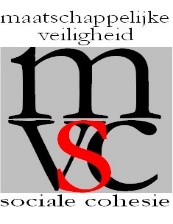 Elke Devroe
25